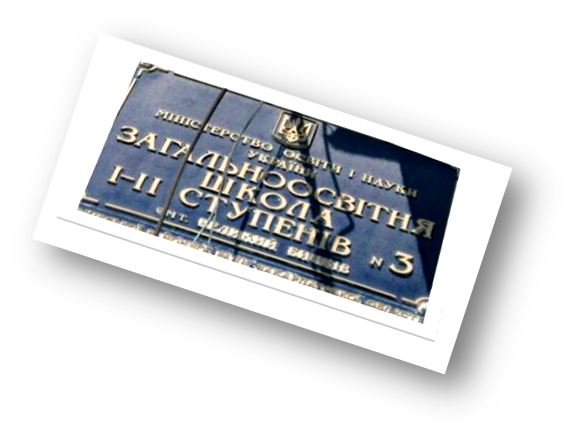 Звіт  директора
Великобичківської загальноосвітньої школи І-ІІ ступенів №3
Луцак Людмили Йосипівни
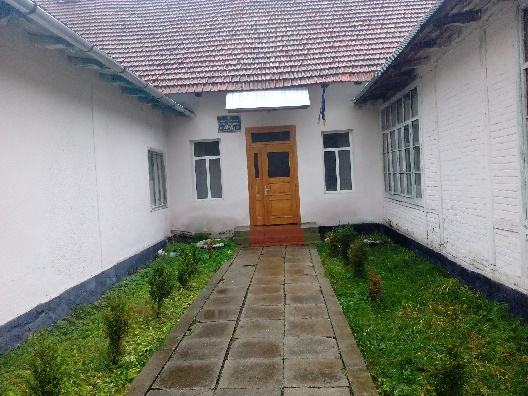 Наявна мережа класів
Перспективна мережа класів на 2017-2018 навчальний рік
Створення умов для надання 
якісних освітніх послуг
Ужиті заходи щодо забезпечення підручниками:
Завдяки створеній системі роботи щодо забезпечення підручниками учнів здійснюється  контроль за  вивчення реальної потреби у навчальній літературі за всіма типами навчальних програм; 
Розподіл та перерозподіл підручників для максимального забезпечення учнів; 
Фактичне забезпечення та використання підручників відповідно до програм навчання;
Систематично вивчається та узагальнюється питання забезпечення навчальною літературою;  
Відділом освіти надається  методична допомога та здійснюються організаційні заходи у справі забезпечення підручниками учнів;
Навчальну літературу для потреби школи придбано за рахунок відділу освіти.
На сьогодні стан забезпечення підручниками та навчальними посібниками учнів 1-9 класів на 2016-2017 н.р. становить - 95 % і відповідає середньому показнику забезпечення по школі в цілому. 
   У 5,6 класах не вистачає англійської мови.
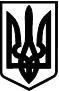 Україна
Управління освіти молоді та спорту Рахівської районної державної адміністрації
Великобичківська загальноосвітня школа І-ІІ ступенів №3
НАКАЗ
25.05. 2017р.                   	  смт. Великий Бичків                          № 27
Про попереднє навантаження 
педагогічних працівників 
на 2017-2018 н. р.				    
Згідно рішення педагогічної ради від 25.05.2017 року ( протокол № 6  )
НАКАЗУЮ: 
    Ознайомити педагогічних працівників  з попереднім педагогічним навантаженням уроками на 2017-2018 навчальний рік
Класні керівники

5 клас -    Шімон О.В.
6Аклас-    Хорова Л.В.
                              6Б  клас  -   Петльоха О.В.
    7  клас  -  Халудило Ж.П.
8  клас  -  Гайналь Н.Л.
9  клас  - Волощук Т.З.
У 2016/17 навчальному році 
в школі працювали 30 педагогічних працівника (3 вчителі –відпустка по догляду за дитиною).

9 працівника обслуговуючого персоналу
Навчальний рік завершили  230 учні у 12 класах
Середня наповнюваність класів становить 
20 учнів
Навчально-матеріальна база та ремонти навчального закладу
Однією з умов підвищення рівня навчання і виховання учнів є наявність необхідної навчально-матеріальної бази школи.
   Для проведення навчальних занять у загальноосвітніх навчально-виховних закладах обладнуються навчальні кабінети для учнів, робочі кабінети для початкових класів. 
   Кабінет директора, секретарська, учительська, бібліотека, кабінет інформатики (для учнів) обладнані відповідними меблями, наочними посібниками, технічними засобами навчання, навчальним обладнанням, необхідними для навчання і виховання учнів. кабінет медичної сестри
 Вішалки для верхнього одягу учнів розміщені у класних кімнатах. Кабінет медичної сестри забезпечено як відповідними меблями так і медикаментами.
У 2016-2017 навчальному році школа отримала два комплекти парт, а це свідчить про те, що здійснено заміну парт та стільців у чотирьох класах, а також в одному із класів замінено учнівську дошку.
У загальному з 2013 по 2017 рік , мені як директору школи, вдалося укріпити навчально-матеріально базу на 87%.
А саме :
Отримано 5-ть комплеків учнівських патр, а також учнівські дошки – 5-ть штук, одну шафу.
Заміна вікон - 22 шт.
Заміна дверей – 16 шт.
Обладнано панелями – 10 класів, коридори, учительську, спортивний зал.
Зроблено актову залу та комп»ютерний клас, віновлено центральних вхід.
Здійснено заміну покрівлі над актовою залою та у 3-х класах підлогу.
Облаштовано тенісний зал.

У коридорі встановлений умивальники, а класних приміщеннях аптечки для надання першої допомоги (доступ має тільки вчитель та медична сестра), урни для сміття та інвентар для прибирання приміщень.
Використання  програми  енергоефективності  та  енергозбереження.  Перехід  на  альтернативне  вид опалення
З відділом освіти та школою діє налагоджена системи обліку паливо-енергетичних ресурсів.
Зважаючи на те, що найбільшим споживачем  енергії в школі є вчителі та учні, то найважливішим завданням дирекції школи є підняття свідомості вчителів та учнів щодо впровадження заходів з питань енергозбереження, діє налагодження системи моніторингу споживання енергоресурсів.
Виконання Програми спрямоване на: 
підвищення рівня знань вчителів та учнів та формування свідомості щодо питань ощадливого ставлення до енергетичних ресурсів;
зменшення понаднормових втрат  енергії під час навчально-виховного процесу;
підтримка належного технічного стану будівель школи;
У 2015 році шкільну котельню переведено на альтернативний вид палива :
Вугілля ГПК.

Перевитрачання ПЕР в школі обумовлено низкою яскраво виражених проблем, зокрема:
незадовільним станом частини віконних рам у першому та другому корпусах, вхідних  дверей на другому навчальному корпусі, покрівлі на першому корпусі, що є основним джерелом втрат теплової енергії.
ремонти навчального закладу
Тісна співпраця була з Радою школи, підприємцями, батьківськими комітетами, які надавали значну допомогу школі в придбанні фарби,   будівельних матеріалів, 
ремонту оргтехніки, відремонтовано підлогу кабінеті інформатики  та у 1-Б класі;
проведено поточний ремонт класу для учнів 1-Б та 2-А класу (Силами спонсорів )
Встановлено контроль за використанням енергоносіїв;
Проводився поточний ремонт теплового господарства (було залучено кошти які надійшли від відділу освіти Рахівської РДА) 
Силами спонсорів, отеплено теплотрасу від котельні до корпуса № 2. 

Більша частина роботи щодо ремонту нашого навчального закладу, виконана.  Всі завдання які залишилися не виконаними будуть реалізовані до 20.08.20127 року.
Кадрове забезпечення. Поблеми. Наявність вакансій.
У 2016-2017 навчальному році штатними працівниками школа була забезпечена на 100%. Розстановка педагогів здійснюється відповідно до фахової освіти педпрацівників. При підборі нових кадрів (навіть обслуговуючого персоналу) враховується фахова підготовка, особисті та колективні якості, працездатність, інші характеристики. Час диктує все нові і нові вимоги до вчителя, тому доречним зараз є вміння працювати з комп’ютером, оргтехнікою.
Перспектива в освіті така, що років через п’ять вчитель, який не володіє навичками роботи на комп’ютері та не використовує їх у своїй діяльності, не буде відповідати освітнім вимогам, та не зможе ефективно забезпечувати навчально-виховний процес з учнями. Адміністрація школи показує приклад усім вчителям - і директор, і його заступники, психолог, соціальний педагог непогано володіють навичками роботи з оргтехнікою, яка розміщена у їх кабінетах та використовується для адміністративної роботи.
У розрізі базових дисциплін ситуація з у комплектованістю педагогічними кадрами має такий вигляд: середнє тижневе навантаження педагогічних працівників по школі становить 12 год.Поблеми – немає.
Наявність вакансій – немає.
Пріоритетні питання, над якими буде працювати школа  у 2017-2018 навчальному році:
На 2017 – 2018 навчальний рік адміністрація школи планує продовжити роботу по підвищенню методичного і наукового рівня викладання предметів, запровадження новітніх технологій, зміцненню матеріальної бази школи при тісній співпраці з Великобичківською селищною радою, відділом освіти Рахівської районної державної адміністрації, депутатським корпусом Рахівської районної ради.
Методична робота:
Педагогічному колективу потрібно активізувати роботу з обдарованими учнями ( розробити заходи) через індивідуальні заняття; 
Посилити роботу щодо підготовки учнів до ІІ туру Всеукраїнських предметних олімпіад;
 Разом слід відмітити, що робота над організацією диференційованого навчання вимагає удосконалення, адже рівні досягнень учнів школи дуже різняться. Особливо це відображено у результативності учнів у ІІ турі Всеукраїнських олімпіад; 
Потребує удосконалення робота класних керівників з питання відвідування учнями школи.
У процесі обговорення результатів роботи на підсумкових засіданнях методоб’єднаннь, вчителі висловили думку про доцільність реалізації методичної проблеми  «Формування творчої активності учнів та педагогів школи шляхом використання сучасних інформаційних  технологій у світлі вимог нових державних стандартів освіти». Ця проблема є актуальною для нашої школи у світлі вимог сучасної освіти. 
Виховна робота:
Виховна робота в школі вимагає подальшого удосконалення. Тому в червні заплановано провести нараду з педагогом-організатором, соціальним педагогом, практичним психологом та класними керівниками щодо створення умов доцільнішого впровадження програми в навчально-виховний процес.
У результаті цього скласти план-проект виховної роботи на 2016-2017 навчальний рік. У серпні 2017р. на педагогічній раді вислухати пропозиції класних керівників щодо індивідуальної роботи окремих класів та учнів в 2017-2018 навчальному році.
продовжити роботу щодо навчання педагогів ефективному використанню комп»ютерної техніки, мультимедійних засобів навчання, у навчально-виховній та управлінській діяльності; 
удосконалити сайт закладу (до 2018 року) та здійснювати його подальше наповнення;
Активізуватити активну участь педагогів у педагогічних нарадах, конференцій (постійно) та надання якісних освітніх послуг;
 забезпечення виконання Державних стандартів, формування системи і обсягу знань, умінь та навичок школярів;
 підвищення професійного рівня фахової підготовки педагогів;
 здійснення раціонального розподілу педагогічного навчального навантаження;
 забезпечення участі у районних та Всеукраїнських конкурсах «Вчитель року», «Класний керівник року», «Керівник гуртка» з метою підвищення фахової майстерності педагогів, престижу професії «вчитель»;
 здійснення атестації педагогічних працівників відповідно до Типового положення про атестацію педагогічних працівників України та змін і доповнень до Типового положення;
 забезпечення проходження курсів підвищення кваліфікації педагогічних працівників у відповідності до перспективного плану проходження курсової перепідготовки.
Дякую 
за увагу